Resource Definition Task Force
Resource Framework Status Update




Feb 13, 2020
Summary of Achievements
RTF-1  Establish Generation Framework, eliminate “Non-modeled” term
NPRR889– Approved, Effective 11/2019
RTF-2  Eliminate All-Inclusive Generation
NPRR921 –Approved, Effective 11/2019
RTF-3  Load Resources Framework
NPRR Under Review by ERCOT Legal, IA Delayed
RTF-4  Energy Storage Definition
NPRR 957 Approved 12/201
RTF-5 Clarify Distributed Generation Terms
NPRR under review by ERCOT Legal
RTF-6 Settlement Only Energy Storage
NPRR995 Submitted Jan 2020
2
Total Framework
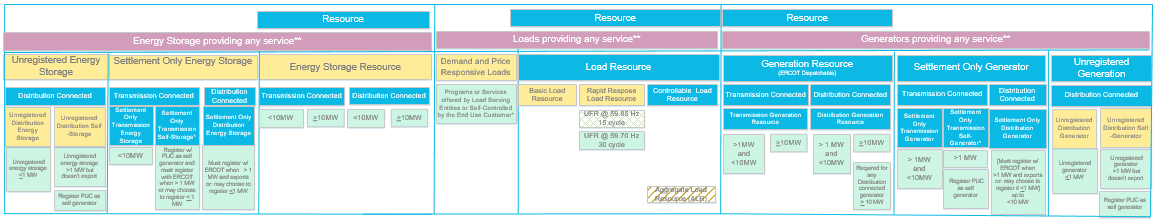 3
Generation Framework Status
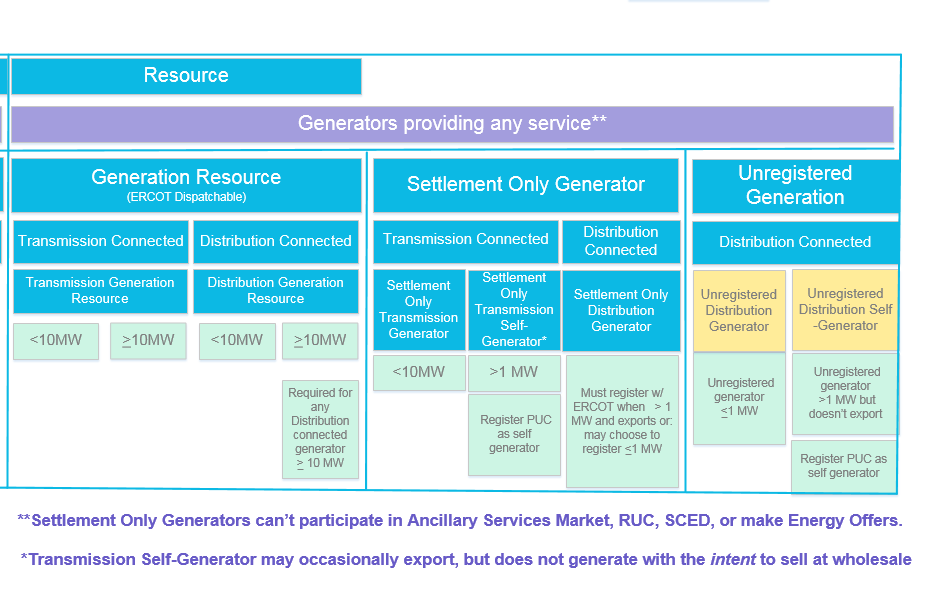 RTF
RTF
RTF-1
RTF-5
4
Load Framework Status
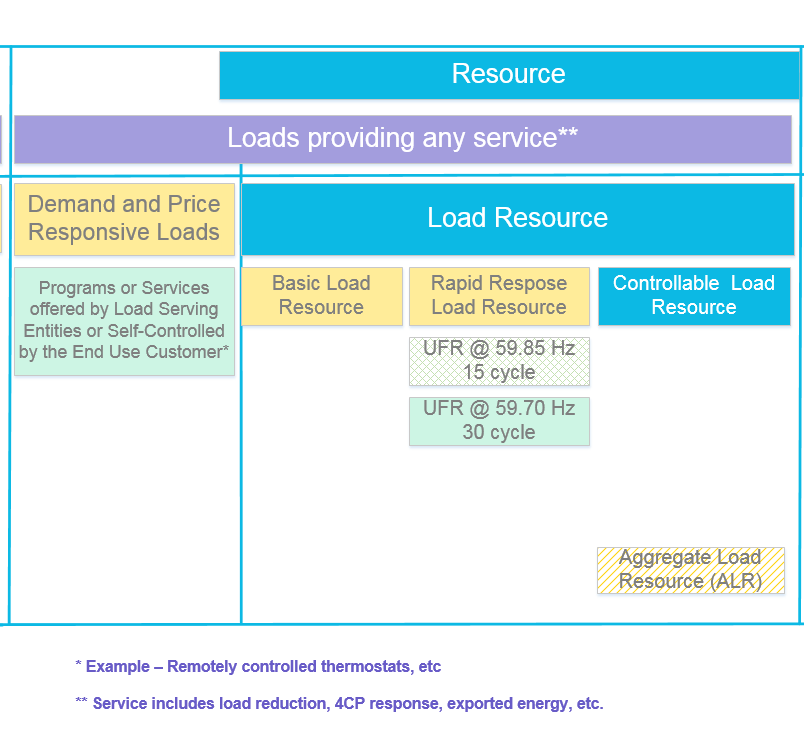 RTF
RTF-3
5
Energy Storage Framework Status
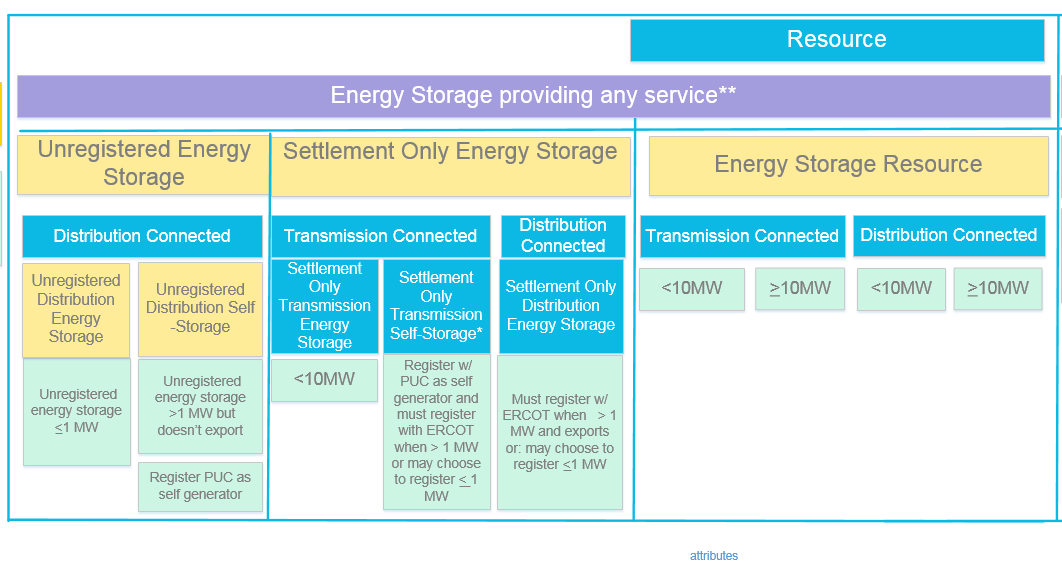 RTF
RTF
RTF-6
RTF-4
6